Diaries
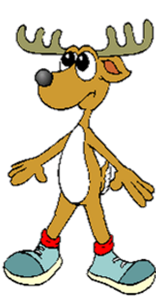 Year 5
Learning objectives

Draw inferences (characters’ feelings, thoughts and motives)
 
Use relative clauses beginning with who, which, where, when, whose, that or an omitted relative pronoun
Relative Clauses
Relative clauses use a subordinate clause to add extra information to a sentence. The information in the subordinate clause is relevant to the information in the main clause. 

For example: 

The boy walked to the shops. 

Becomes: 

The boy, who had just received his pocket money, walked to the shops.
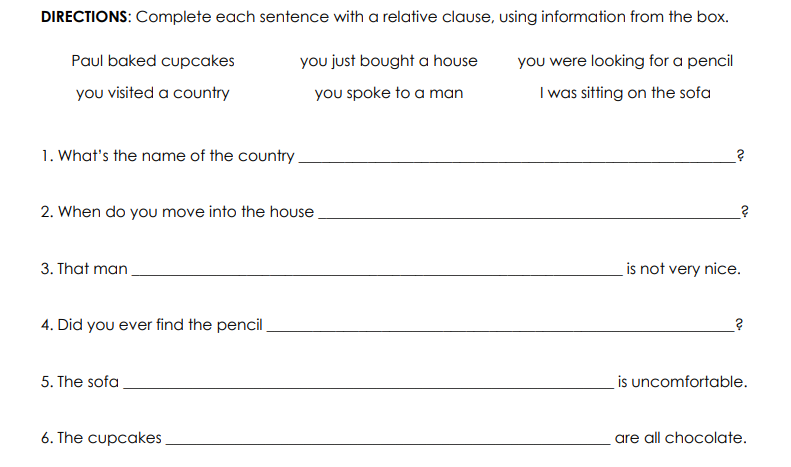 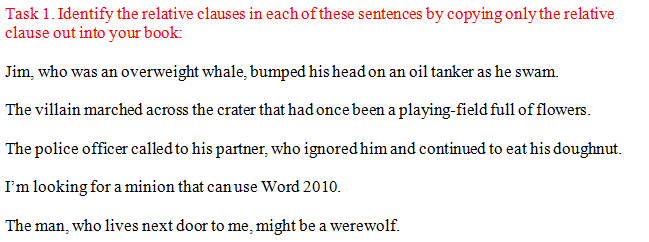 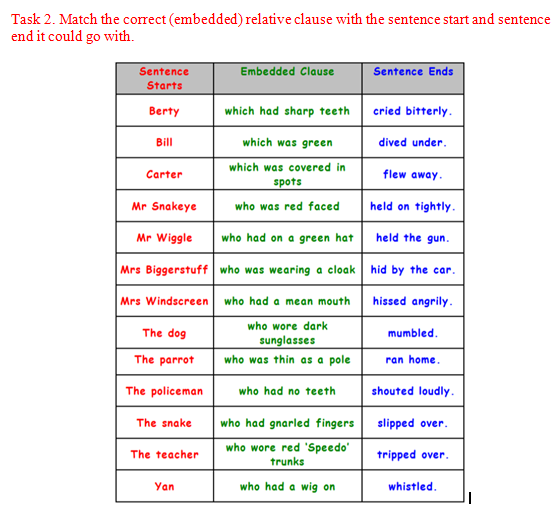 Add your own relative clauses
Can you improve the following sentences by adding a relative clause? 

The bear rolled down the hill. 
The boy ate a sandwich. 
A car pulled away from the curb. 
A giraffe ate some leaves. 
The moon shone on the water.
Listen to Michael Rosen’s advice on writing a diary entryhttps://www.youtube.com/watch?v=Re0pCqUZu9w
You have written diary extracts in school before. Can you remember as many of the features of a diary entry as you can?
What do I need to include when I write a diary entry?
A diary entry is a recount so look at the slides about Reggie the Recount Reindeer and add any features that you may have forgotten. There is another Powerpoint just about how to write diaries so look at that too.
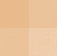 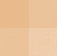 Writing a Recount
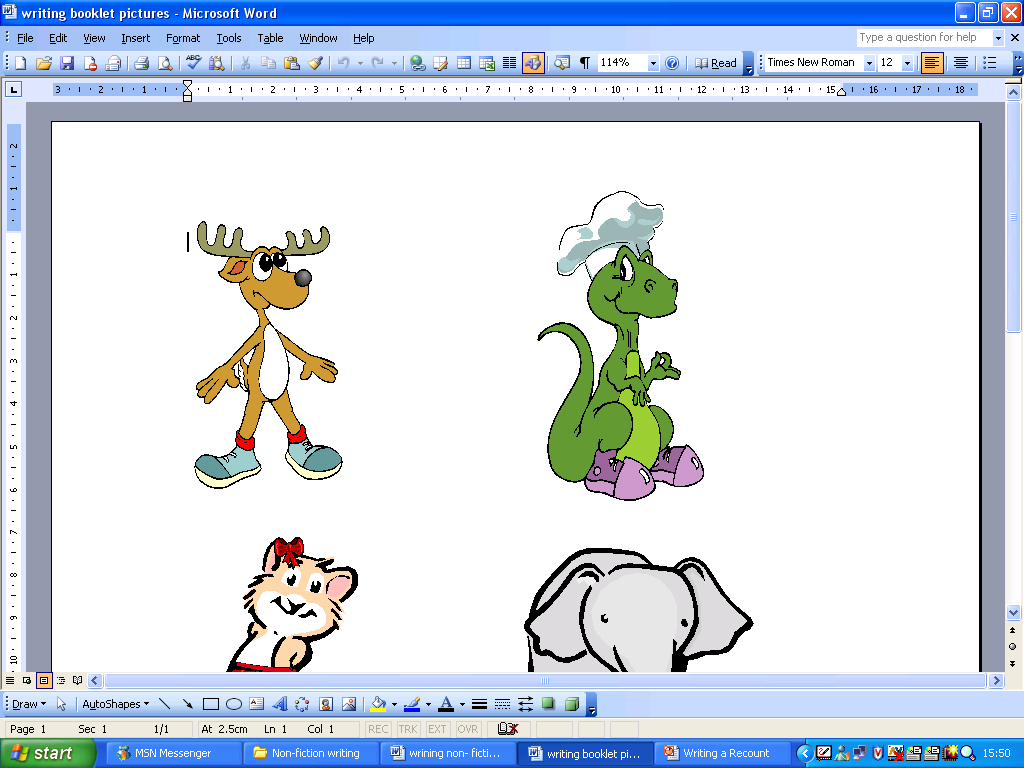 I retell events. I was there. I saw everything!
Meet Reggie the Recount Reindeer
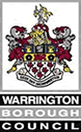 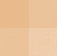 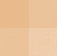 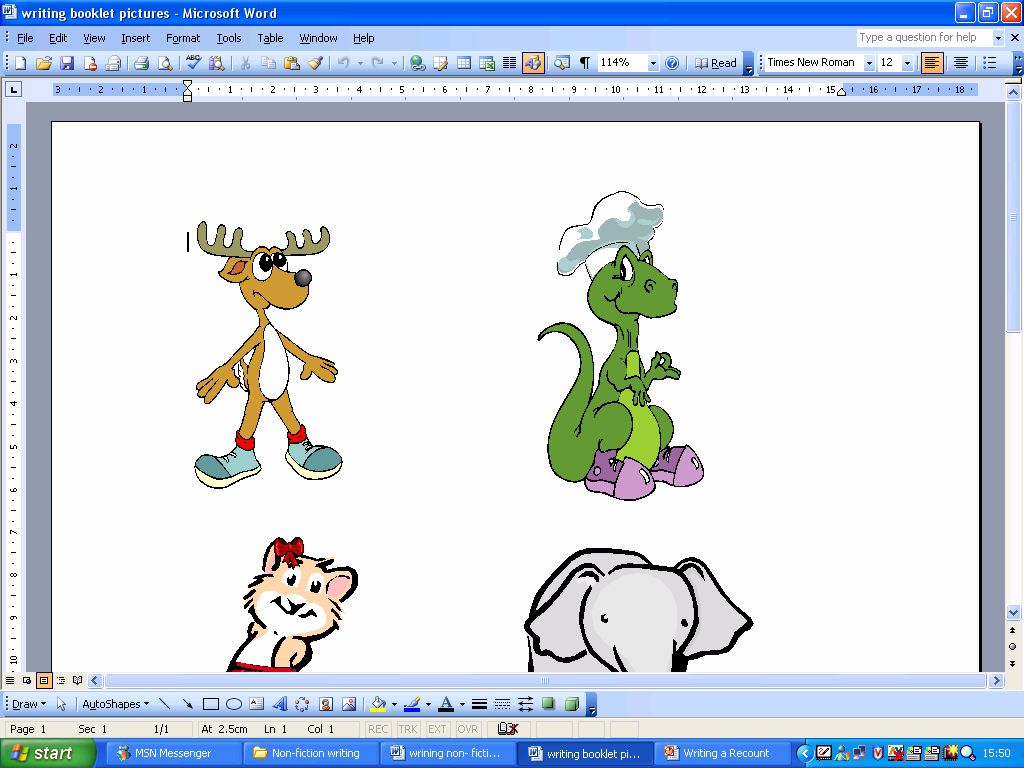 Let’s review text structure
Text structure
 Setting the scene: who, when, where, what.
 What happened? Time (chronological) order.
 Closing statement

Language features
 Past tense
 Time adverbs
 First person writing
 Focus on specific people, including writer
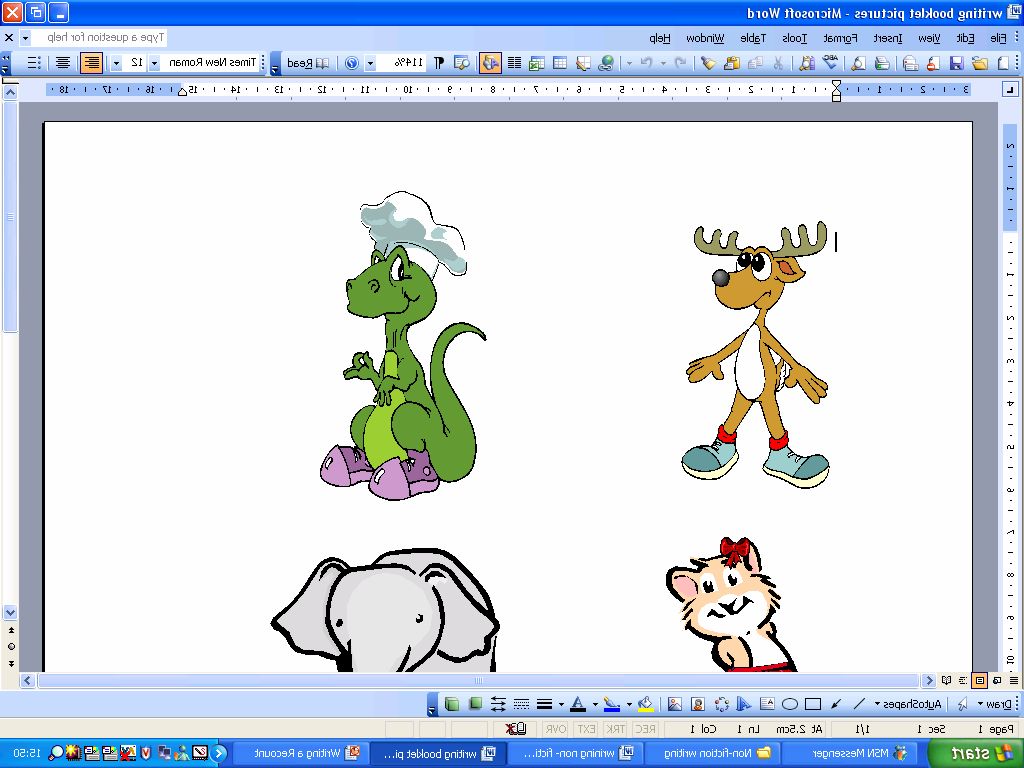 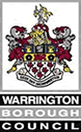 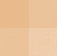 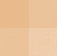 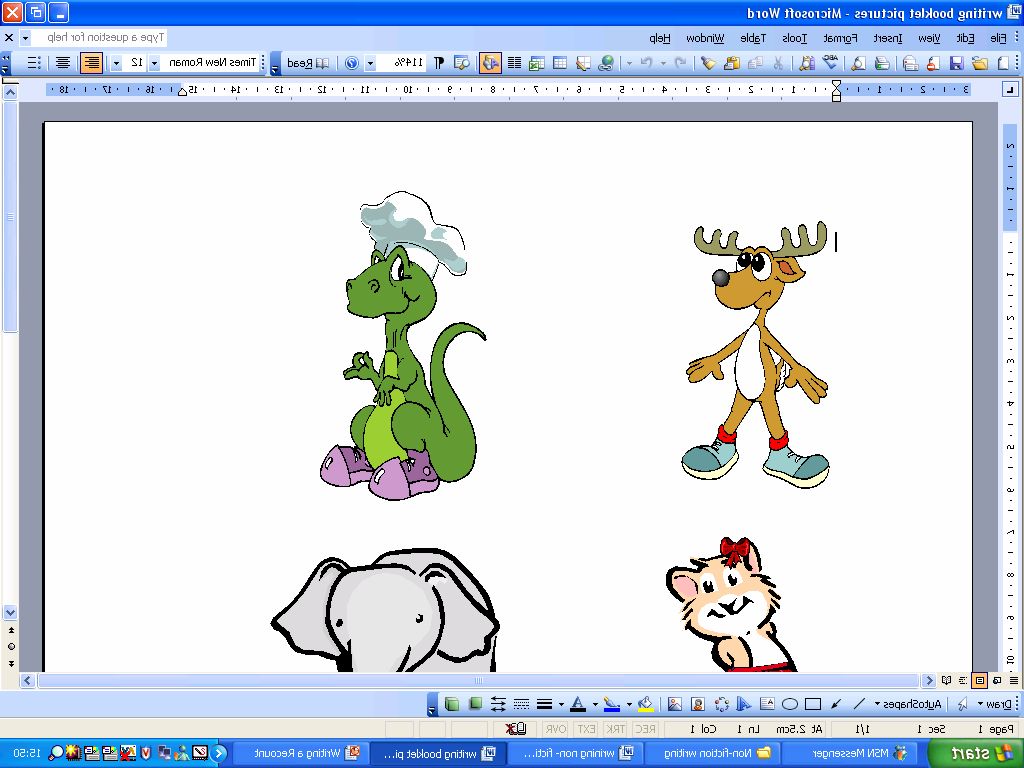 Let’s review text structure
Remember this writing shape. It reminds me of my antlers!
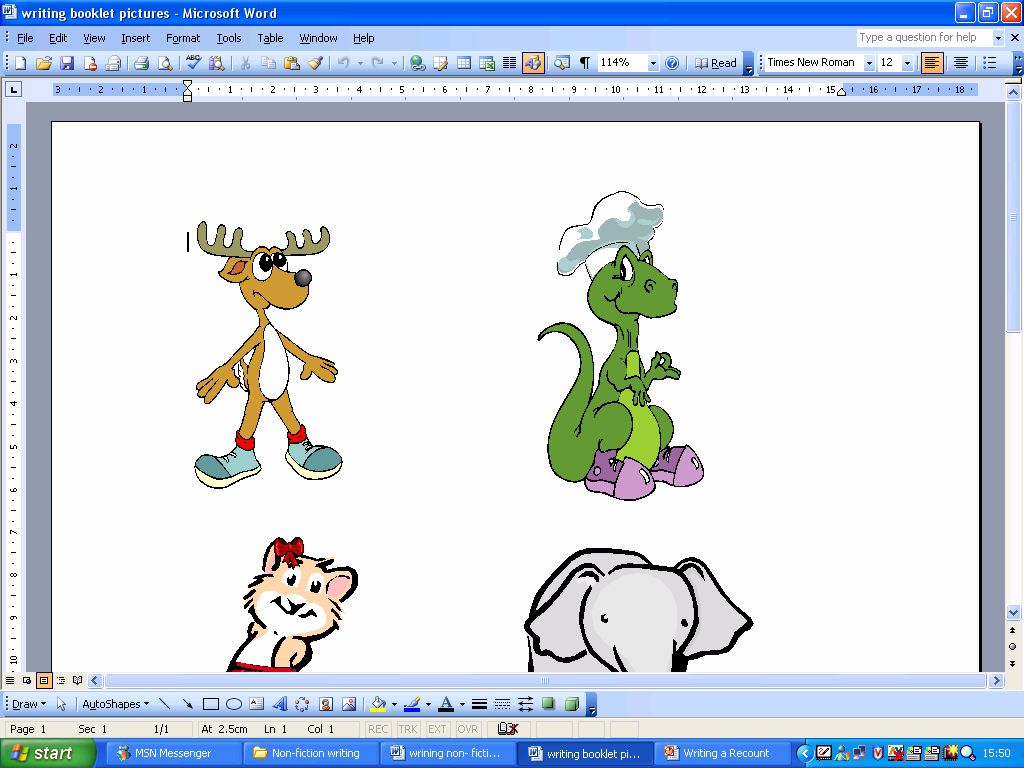 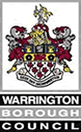 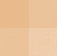 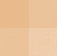 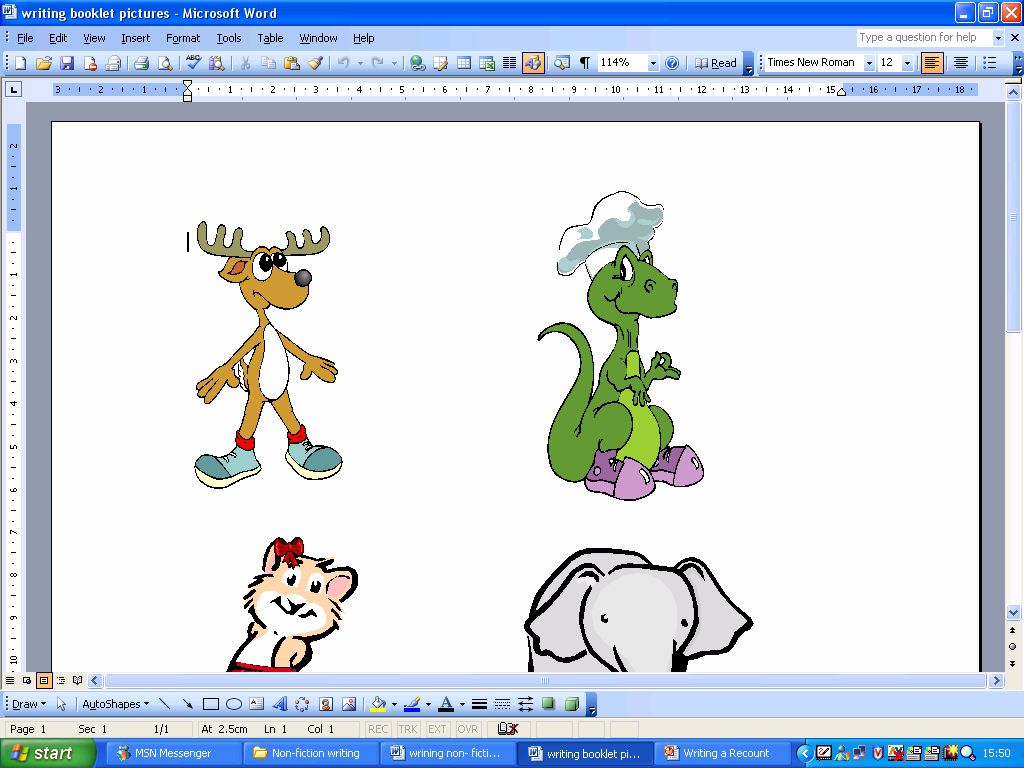 Hints
Use the timeline to keep things in chronological order. This means in time order: (this happened, then that happened).
Remember the purpose of your writing and who you are writing it for.
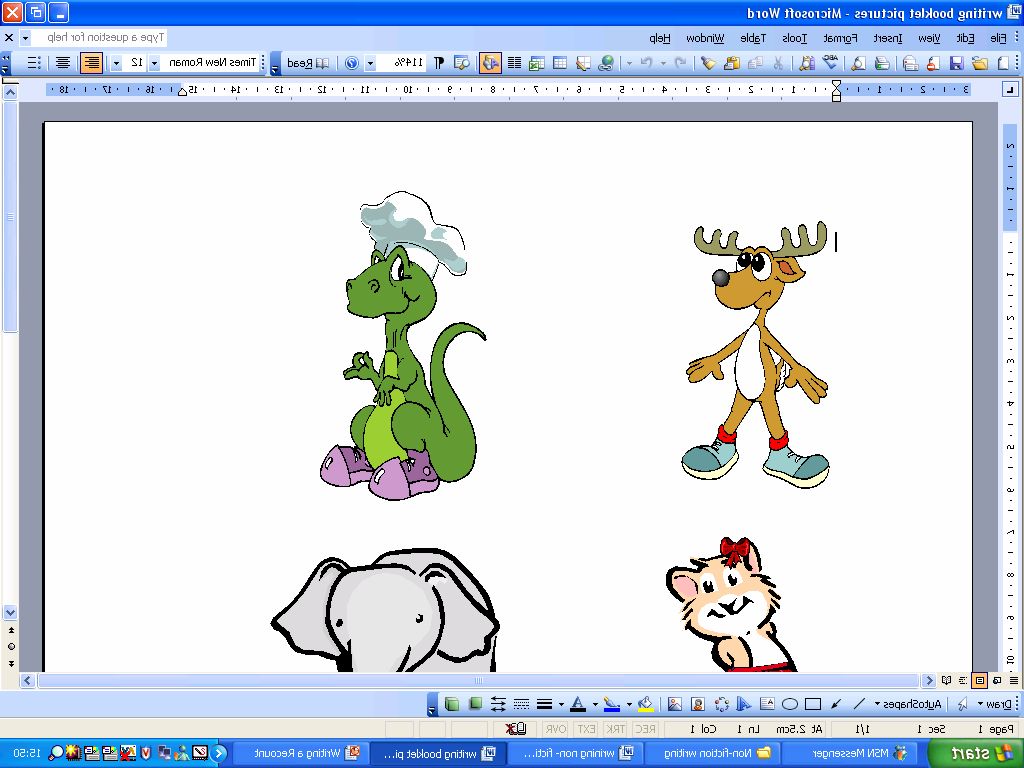 You can use the lines on the writing shape to help plan your paragraphs.
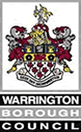 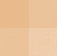 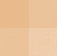 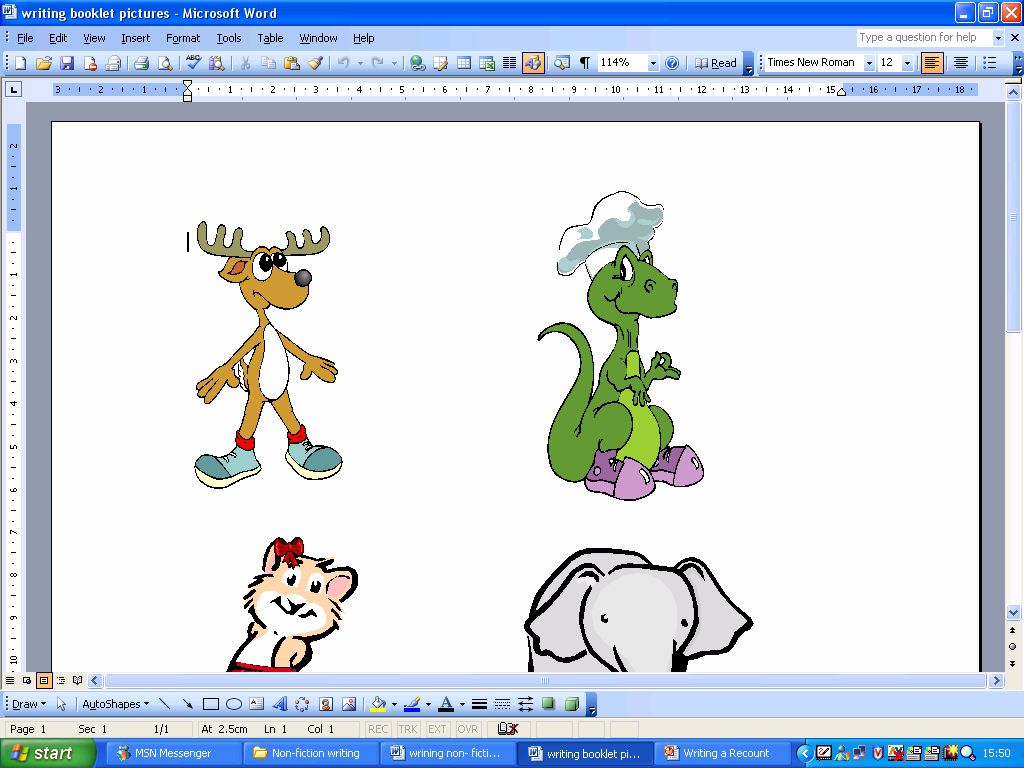 This is when you can use my recount:
Letters
 Autobiography
 Diary
 Journal
 Newspaper report
 Magazine article
 Write up of a trip or science experiment
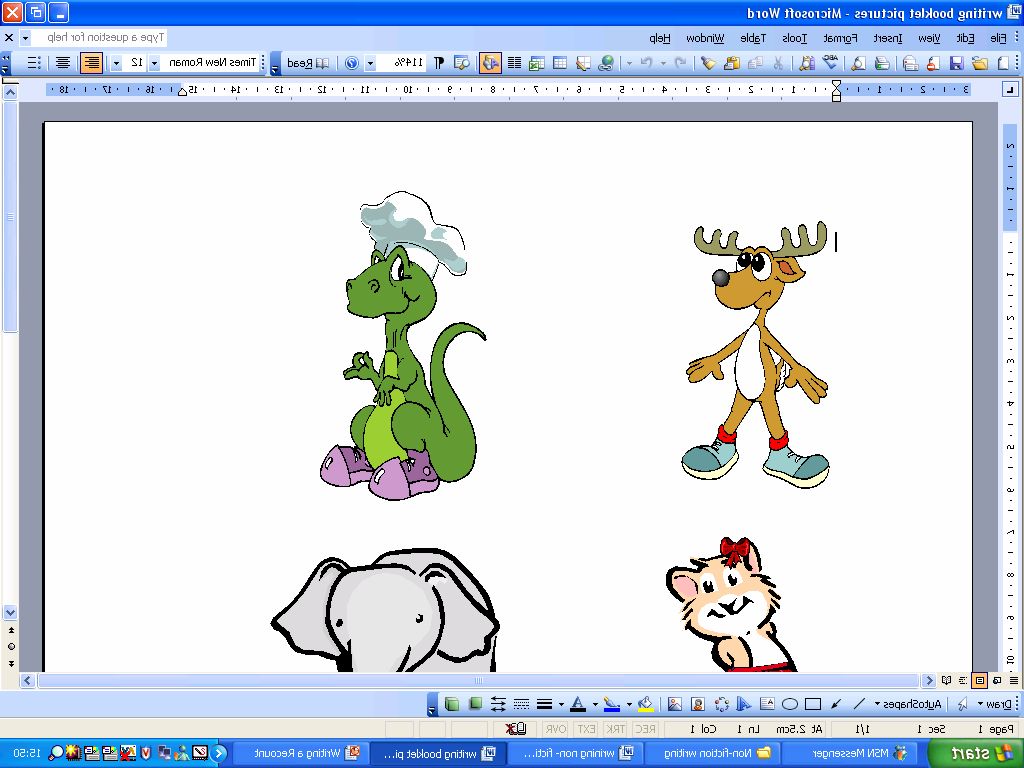 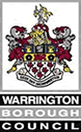 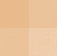 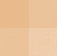 Time adverbs
At first…
Then…
Much later in the day…
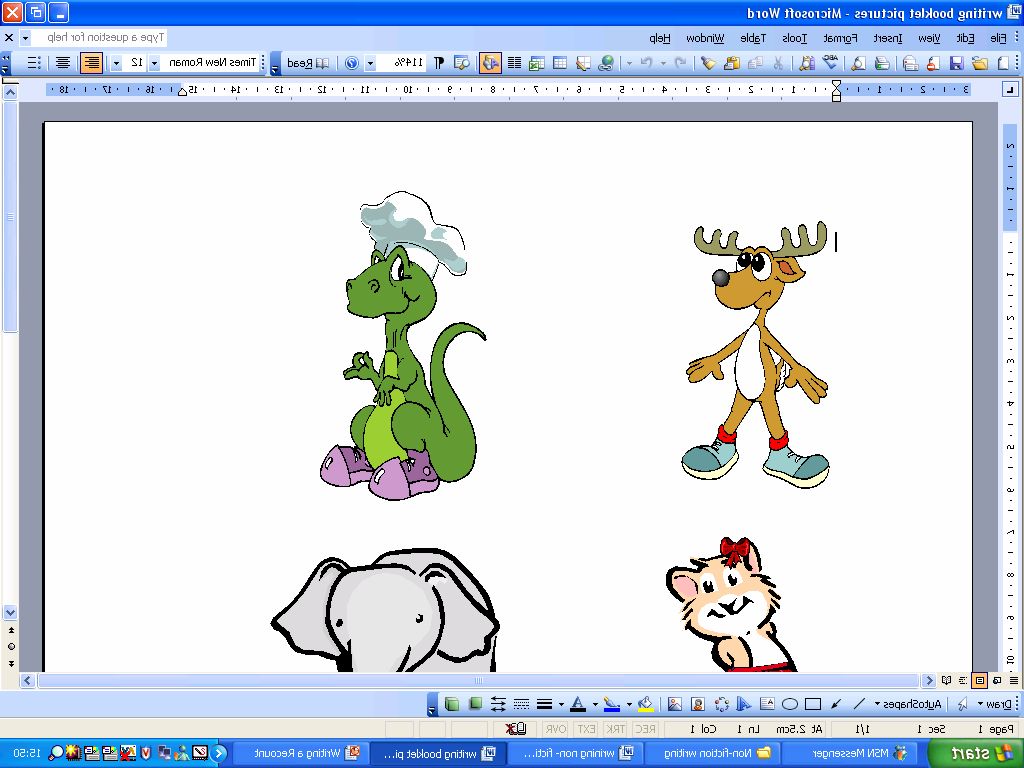 Soon afterwards…
Meanwhile…
Next…
Finally…
Several weeks later…
After a while…
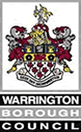 Reggie has given you great ideas for time adverbs. Make sure you use some of them in your work!
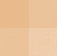 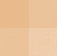 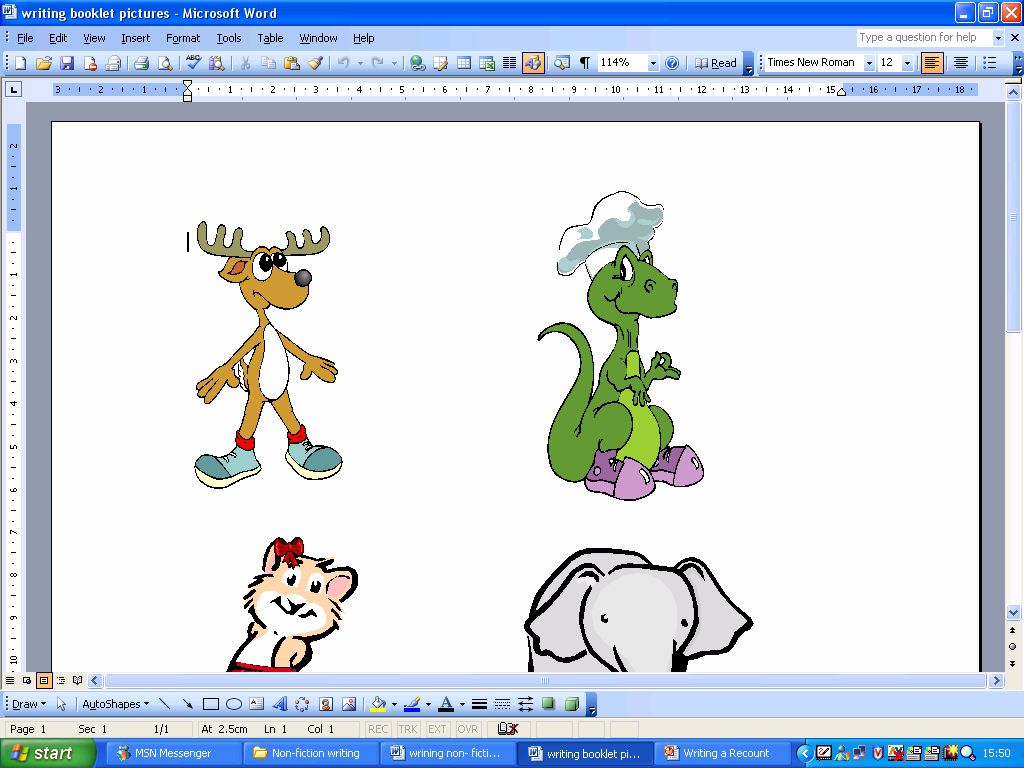 My RECOUNT checklist
I have used:
Past tense
Chronological order
Written in first or third person
Names people, places or things
Adverbials for when
A good opening paragraph to explain who, what, where, when, why
My work improves if I remember to use:
Powerful verbs
Quotations
Different sentence lengths
Different sentence openings
Questions and exclamations
Links between my last line and the introduction
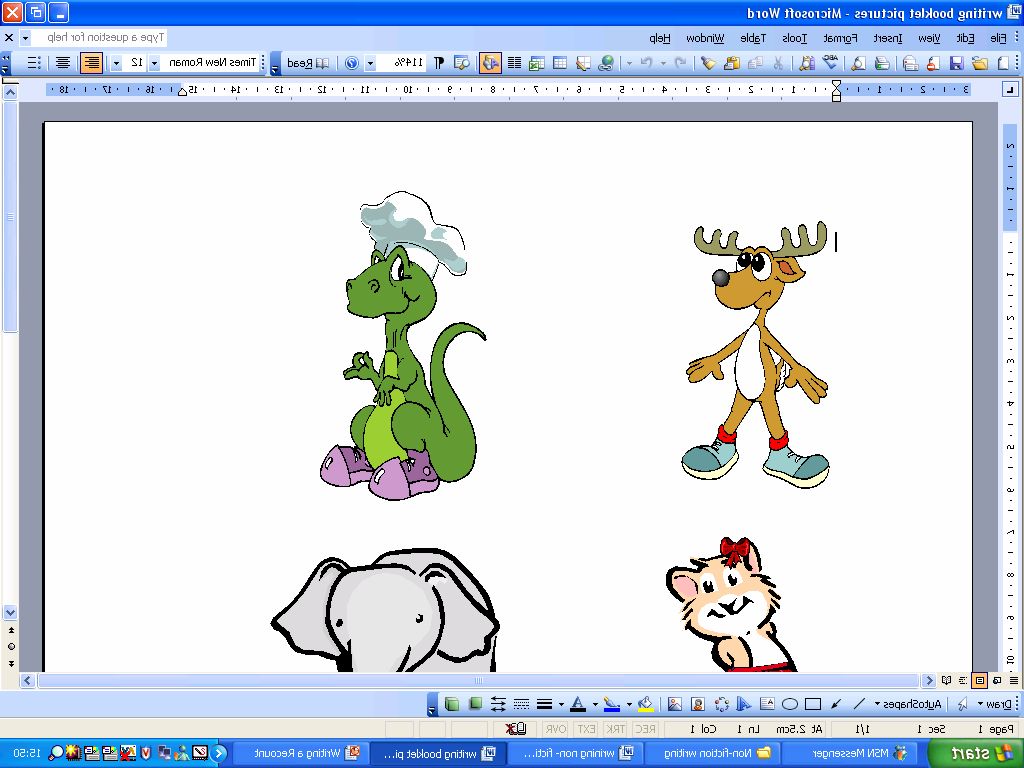 Have you informed and 
entertained the reader?
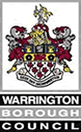 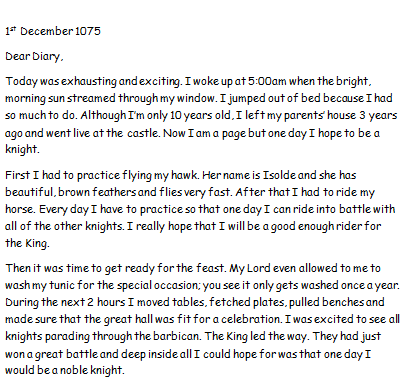 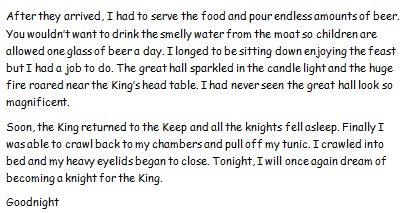 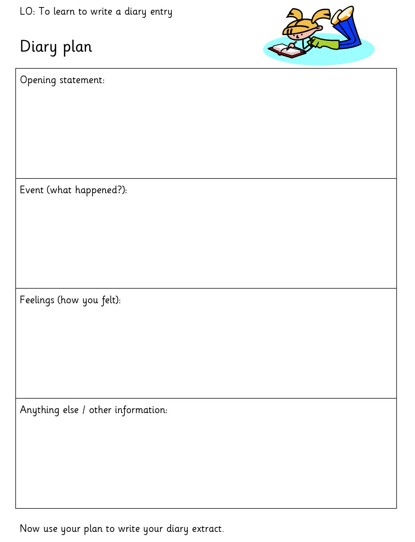 Planning

You are going to be planning a diary entry. You could write about a day that you have had during lockdown. It could have been a good or a bad day. You could write as if you are a character from one of your favourite books or pretend to be an historical figure. You might even write a diary as if you were Boris Johnson for a day! 

Put each new event into a new paragraph.
Writing activity Now, have a go at writing your own diary entry. Re-read your writing once you have finished and check that your writing makes sense, that you have punctuated correctly and there are no spelling mistakes.
PublishingHave a go at publishing your diary entry. Make sure that you use your neatest handwriting. Why don’t you decorate your page too?